Rhagfyr 2022
Adroddiad Monitro Gwytnwch Ariannol 2021-22
Cynnwys
Eleni mae'r Adroddiad Monitro Gwytnwch Ariannol (yr MFR), ein cyhoeddiad blynyddol, wedi'i rannu i'r meysydd canlynol ynghyd ag atodiadau. Mae'r fersiwn Gymraeg hon yn cynnwys y ddwy adran gyntaf yn unig:

Negeseuon allweddol –Ein prif negeseuon ac arsylwadau ar wytnwch ariannol ar draws y sector.  

Monitro ac ymgysylltu Ofwat a gweithgarwch y cwmni i gryfhau gwytnwch ariannol –  Rydym yn nodi ein categoreiddio a'n dull gweithredu ar gyfer monitro ac ymgysylltu'r cwmnïau a reoleiddir*, ac yn tynnu sylw at rai o'r camau a'r camau gweithredu cwmnïau wedi'u cymryd i gryfhau a chefnogi eu gwytnwch ariannol.  

Dadansoddiad metrigau ariannol a graddfeydd credyd – Mae'r adran yn cipio ac yn cyflwyno peth o'r data ariannol a gyflwynwyd gan y cwmnïau yn eu Hadroddiad Perfformiad Blynyddol (APR) ar gyfer y flwyddyn a ddaeth i ben ar 31 Mawrth 2022. Mae'r data ategol sy'n sail i'r siartiau wedi'u cyhoeddi ar ein gwefan. 

Crynodeb o'n hasesiad o ddifidendau a dalwyd, polisïau ac adrodd  - Yn yr adran hon rydym yn darparu dadansoddiad o'r difidendau a dalwyd eleni, ochr yn ochr â'n hasesiad o p'un a yw cwmnïau wedi bodloni ein disgwyliadau o ran tryloywder ac egluro sut mae perfformiad a ddarperir i gwsmeriaid wedi'i ystyried. 

Crynodeb o'n hasesiad o ddatganiadau hyfywedd hirdymor – Rydym yn darparu trosolwg o'n hasesiad yn erbyn ein disgwyliadau o ran tryloywder adrodd.

Drwy'r MFR, ein nod yw hyrwyddo ffocws ar fuddsoddi effeithlon sy'n sicrhau gwytnwch hirdymor ac yn sicrhau gwerth am arian hirdymor i gwsmeriaid a'r amgylchedd.
* Y 17 cwmni mwyaf yn Lloegr a Chymru. Cyfeirir at Bazalgette Tunnel Limited ( Tideway ) ar wahân yn yr adroddiad gan fod ei weithgareddau a'r ffordd y caiff ei reoleiddio yn wahanol i weddill y diwydiant.
Negeseuon allweddol 1
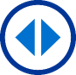 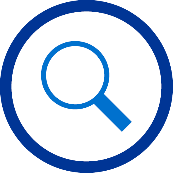 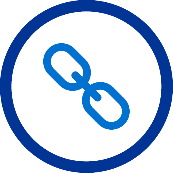 Wedi'i sbarduno gan ymyrraeth Ofwat a chanllawiau rheoleiddio, mae sawl cwmni wedi cymryd camau i gryfhau a chefnogi eu gwytnwch ariannol eleni. Mae mwy na £2 biliwn o ecwiti newydd wedi'i roi ei ymrwymo i'r cwmnïau a reoleiddir ers mis Mawrth 2021.

Mae hyn yn cynnwys camau a gymerwyd gan Southern a Yorkshire, y cafodd y ddau ohonynt eu hamlygu yn ein hadroddiad MFR 2020-21 fel cwmnïau a oedd angen gweithredu i gryfhau eu gwytnwch ariannol.   

Hyd yn hyn rydym wedi gweld tua £530 miliwn o ecwiti newydd yn cael ei roi i Southern ac ymrwymiadau sylweddol gan Yorkshire gan gynnwys ad-dalu benthyciad rhwng cwmnïau a lleihau ei lefel geriad.

Yn fwy diweddar, mae Thames, rydym wedi bod yn ymgysylltu â nhw dros y flwyddyn, hefyd wedi nodi cynllun i godi £1.5 biliwn o ecwiti newydd cyn dechrau'r broses rheoli prisiau nesaf er mwyn gallu datrys problemau ei berfformiad gweithredol ac i gefnogi ei wytnwch ariannol.
Rydym yn monitro ac yn ymgysylltu â chwmnïau ar sail flaenoriaethol, yn seiliedig ar ein hasesiad o'u gwytnwch ariannol. Lle mae gennym bryderon nad ydynt yn cael eu hegluro na'u trin, rydym yn herio cwmnïau ynghylch pa gamau y gallent eu cymryd i gryfhau neu ddiogelu eu gwydnwch ariannol yn y tymor hwy.

Ein blaenoriaeth uchaf ar gyfer ymgysylltu ar hyn o bryd yw gyda Thames, Southern, Yorkshire, SES a Portsmouth. 

Rydym yn asesu gwytnwch ariannol hirdymor pob cwmni yn seiliedig ar amrywiaeth o wybodaeth, yn gyffredinol a thros amser, ac yn targedu ein  gwaith monitro ac ymgysylltu  i'r meysydd lle rydym yn gweld yr angen mwyaf.

Ar sail ein hasesiad a'n hymgysylltiad, efallai y bydd angen gweithredu gan gwmnïau i fynd i'r afael â phryderon gwytnwch ariannol a godwyd. Lle bo angen, byddwn yn defnyddio ein hoffer rheoleiddio i ymyrryd.

Mae ein gwaith ymgynghori diweddar i gryfhau amodau trwyddedau clustnodi rheoleiddiol hefyd yn ceisio cymell cwmnïau i sicrhau eu bod, ac yn parhau i fod, yn ariannol gadarn.
Ar gyfer 2021-22 rydym wedi gweld rhai cwmnïau eto yn methu â bodloni ein disgwyliadau i nodi'n glir ac esbonio'r cysylltiad rhwng eu penderfyniadau difidend a thaliadau gyda chyflenwi perfformiad ar gyfer cwsmeriaid.

Yn benodol, roedd Northumbrian a Portsmouth yn brin o'n disgwyliadau wrth eu hystyried yng nghyd-destun lefel y difidend a dalwyd ganddynt a'u gwytnwch ariannol cymharol. 

Rydym yn ceisio diweddaru trwyddedau pob cwmni i gynnwys y disgwyliad hwn fel gofyniad penodol. 

Unwaith eto, byddwn yn rhoi adborth a byddwn yn herio cwmnïau ar eu polisïau difidend a'u taliadau yn unol â hynny.

Bydd angen i gwmnïau nad ydynt yn bodloni ein disgwyliadau, yn enwedig pan fo difidendau a delir uwchlaw'r cynnyrch sylfaenol a ragdybir yn PR19 ac nad oes cysylltiad clir â pherfformiad, nodi'r camau y maent yn eu cymryd i fynd i'r afael â hyn.
Negeseuon allweddol 2
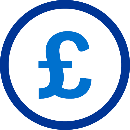 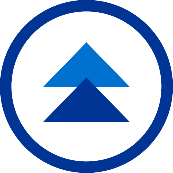 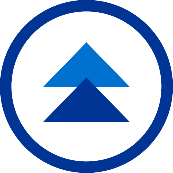 Mae'r cynnydd cyflym mewn chwyddiant wedi cael effeithiau cadarnhaol a negyddol ar gwmnïau yn ystod 2021-22. Wrth helpu i leihau geriad, mae chwyddiant wedi creu rhywfaint o bwysau cost ac anwadalwch mantolen.
Gostyngodd geriad rheoliadol cyfartalog yr adroddwyd amdano ar draws y sector i 68.5% ar 31 Mawrth 2022 (o 72.8%)*, wedi'i ysgogi’n rhannol gan effaith gadarnhaol chwyddiant uwch ar sylfaen asedau rheoledig cwmnïau. 
Ein disgwyliad yw bod buddion sy'n cronni i gwmnïau o ganlyniadau i chwyddiant uchel, gan nad ydynt yn gysylltiedig â pherfformiad gweithredol, yn cael eu cadw neu eu hailfuddsoddi ac nad ydynt yn cael eu dosbarthu fel perfformiad gwell.
Yn 2021-22 nododd cwmnïau hefyd gynnydd mewn rhai costau mewnbwn, wedi'u lliniaru'n rhannol gan gamau a gymerwyd fel pŵer diogelu a phrisiau cemegau, a chynnydd yn eu rhwymedigaethau cysylltiedig â chwyddiant, gan gynnwys dyled mynegrifol a chostau llog cysylltiedig (sydd wedi bod yn effeithiau nad ydynt yn arian parod i raddau helaeth ond sydd wedi effeithio ar enillion cwmnïau a safleoedd asedau net).
Er y gall cwmnïau elwa ar amddiffyniadau rhag chwyddiant yn y fframwaith rheoleiddio, bydd angen iddynt reoli costau a risg yn ofalus. Byddwn yn parhau i fonitro effaith pwysau chwyddiant ar gwmnïau a'r risg i wytnwch ariannol.
* Geriad cyfartalog wedi'i bwysoli ac eithrio Tideway
Mae diddordeb buddsoddwyr yn y sector wedi parhau'n gryf.

Yn ystod y flwyddyn rydym wedi gweld cwmnïau'n codi ecwiti newydd gan fuddsoddwyr presennol a buddsoddwyr newydd, yn cyflymu cynlluniau buddsoddi cyfalaf ac yn ailfuddsoddi mewn cyflawni gwell perfformiad, gan gydnabod y cyfle i wobrwyo a chreu gwerth hirdymor wrth ddarparu ar gyfer cwsmeriaid a'r amgylchedd.

Mae trafodion mwy diweddar yn cynnwys lleoliad ecwiti gwerth £250 miliwn gan Hafren Dyfrdwy i helpu i ariannu ei raglen Green Recovery, a oedd wedi’i ordanysgrifio. 

Y caffaeliad disgwyliedig o ddiddordeb lleiafrifol yn Northumbrian ar bremiwm yr adroddwyd amdano.  

Bu llog uchel hefyd mewn codiadau dyled diweddar, unwaith eto yn awgrymu diddordeb parhaus ac awydd ar gyfer y sector.
Mae'r fframwaith rheoleiddio yn darparu rhai amddiffyniadau i gwmnïau rhag newidiadau i ragdybiaethau economaidd dros amser. Fodd bynnag,  gallai'r rhagolwg economaidd ansicr roi pwysau ar fetrigau credyd cwmnïau yn y tymor byr.
Mae amodau economaidd yn parhau i fod yn ansicr ar hyn o bryd gyda'r cynnydd mewn costau byw a fforddiadwyedd cwsmeriaid yn ganolbwynt arbennig i gwmnïau.
Er bod y fframwaith rheoleiddio yn gweithredu i ddarparu rhywfaint o amddiffyniad i gwmnïau dros amser, mae'n debygol y bydd mwy o bwysau ar fetrigau credyd a llif arian parod cwmnïau yn y tymor byr, ac o bosibl graddfeydd credyd.
Mae hyn yn atgyfnerthu pwysigrwydd cwmnïau'n cynnal hyblygrwydd ac ystwythder ariannol.
DRAFFT
Monitro ac ymgysylltu Ofwat a gweithgarwch cwmni i gryfhau gwytnwch ariannol
Monitro ac ymgysylltu Ofwat
▲ Cynnwys
Rydym yn disgwyl i'r cwmnïau dŵr a reoleiddir gynnal lefel o hyblygrwydd ariannol fel eu bod yn gallu rheoli anwadalwch a sioc tymor byr, ac ariannu'r buddsoddiad angenrheidiol i fodloni eu rhwymedigaethau a'u hymrwymiadau yn y tymor hir a gwella perfformiad lle bo angen.

Rydym yn casglu ac yn ystyried data ariannol perthnasol a gwybodaeth nad yw’n ariannol o ystod o ffynonellau, dros amser ac yn gyffredinol, ac yn cymhwyso barn wrth ffurfio ein barn ar wytnwch ariannol cwmnïau. Mae ein hasesiad yn ystyried ystod o faterion, gan gynnwys digwyddiadau hysbys a chamau gweithredu cwmni a allai effeithio ar wytnwch ariannol yn ystod y flwyddyn i ddod a/neu'r tymor hwy, a'i fwriad yw ein galluogi ni a chwmnïau i gynllunio ar gyfer monitro ac ymgysylltu sy'n gymesur â bregusrwydd posibl y cwmni i anwadalwch a sioc.

Mae'r asesiad cyfannol hwn yn llywio ein blaenoriaethu a'n dull o fonitro ac ymgysylltu â chwmnïau. Mae hon yn raddfa symudol sy'n amrywio o Safonol/Arferol fel sy'n berthnasol i'r Camau Gweithredu Gofynnol/Gweithredol, gyda golwg mewn rhai achosion i gamau gweithredu gael eu cymryd i fynd i'r afael â phryderon. Lle bo angen, byddwn yn defnyddio ein hoffer rheoleiddio i ymyrryd i gryfhau a diogelu gwytnwch ariannol.

Mae'r math o faterion rydym yn eu hystyried ac a all effeithio ar wytnwch ariannol cwmni yn y tymor hir, ac a allai arwain at gynnydd yn ein blaenoriaethu ar gyfer monitro ac ymgysylltu yn cynnwys:

Tuedd sy'n gwanhau ar draws metrigau credyd allweddol, ochr yn ochr â graddfeydd credyd is a'r risg o israddio.
Maint y buddsoddiad sydd ei angen i fynd i'r afael â pherfformiad cyfredol o'i gymharu â hyblygrwydd ariannol.
Y cymhlethdod a'r risg a gyflwynir gan strwythur neu drefniant ariannol sydd ar waith.
Risgiau sy'n gysylltiedig ag ymgymryd â phrosiect cyfalaf mawr neu weithredu systemau a phrosesau newydd.
Effaith cosbau ariannol neu fesurau adfer posibl gan gynnwys o ganlyniad i gamau gweithredu gorfodi rheoleiddiol posibl.
Diffyg tryloywder ynghylch polisïau ac adroddiadau allweddol ac sy'n disgyn yn is na'r disgwyliadau, gan gynnwys o ran polisïau difidend a LTVS.
Categoreiddio gwytnwch ariannol Ofwat
▲ Cynnwys
Isod ceir ein categoreiddio diweddaraf o'r cwmnïau a reoleiddir yn seiliedig ar ein hasesiad ehangach  a'n hymgysylltiad  ynghylch materion gwytnwch ariannol.


















O ran ein categori Pryder Uchel/Targedwyd, mae'r mathau o faterion a all effeithio ar wytnwch ariannol tymor hir cwmni, ac a all sbarduno cynnydd yn ein blaenoriaethu, yn cynnwys y rhai a nodir ar sleid 6 . O ran y cwmnïau hynny yn ein categori  Camau Gweithredu Sydd eu Hangen/Gweithredol  rydym yn gwneud sylwadau fel a ganlyn: 

Portsmouth – mae'r flaenoriaeth yn adlewyrchu i raddau helaeth graddfa ymgymryd â chronfa ddŵr Havant Thicket o'i gymharu ag RCV a'i gymhlethdod. O ystyried y potensial i brosiect mor sylweddol effeithio ar wytnwch ariannol, mae gennym fonitro ychwanegol ac ymgysylltu â chwmnïau ar waith. 
SES Water – mae materion yn cynnwys tuedd sy’n gwanhau ar draws rhai metrigau ariannol allweddol ynghyd â graddfa credyd is. Mae SES wedi gweithredu systemau newydd i wella perfformiad, ond nid yw effaith y newidiadau hyn yn cael eu hadlewyrchu yn natganiadau ariannol 2021-22.
Yorkshire  – mae'r cwmni wedi cymryd camau sylweddol eleni a ddylai gryfhau ei wytnwch ariannol dros amser. Er bod y cwmni'n cyflawni ei ymrwymiadau, rydym yn parhau i fonitro ac ymgysylltu yn unol â hynny.
Southern and Thames – ar ôl cymryd camau gweithredu a nodi ymrwymiadau, mae angen i bob cwmni ddangos eu bod wedi cyflawni eu cynllun datrys problemau i wella perfformiad a gwytnwch ariannol.
Gweithgarwch i gryfhau gwytnwch ariannol
Mae nifer o gwmnïau wedi cymryd camau yn ystod 2021-22 ac ar ôl diwedd y flwyddyn i gryfhau eu gwytnwch ariannol, mewn rhai achosion o ganlyniad i ymgysylltiad ac ymyrraeth Ofwat, gan gynnwys:

Thames — Ym mis Mehefin 2022 cyhoeddodd y cwmni gymeradwyaeth ei gyfranddalwyr i'w gynllun i wario £2 biliwn ychwanegol yn y cyfnod hyd at 2025 (uwchlaw'r PR19 FD o £9.6 biliwn) i gefnogi perfformiad gwell a chyflawni ei gynllun datrys problemau busnes. Mae buddsoddwyr wedi cytuno i gyfrannu £500 miliwn cychwynnol o ecwiti newydd, gyda chymorth ar gyfer £1 biliwn ychwanegol i'w ddilyn yn amodol ar amodau penodol. Fel yr adroddwyd gan y cwmni, bydd y cynllun datrys problemau yn parhau i AMP 8 ac efallai y bydd angen cymorth cyfranddalwyr ychwanegol i gefnogi gwytnwch ariannol ymhellach.

Yorkshire – Mae’r cwmni wedi cytuno ar gynllun strwythuredig i adennill benthyciad rhwng cwmnïau a fydd yn gwella ei drefniadau ariannol ac yn cefnogi gwytnwch. Mae wedi cytuno i adennill y benthyciadau a wnaethpwyd i gwmnïau eraill o fewn ei grŵp ehangach, gan leihau ei eriant rheoleiddiol ariannol i ddim uwch na 72% erbyn Ebrill 2025, cynnal adolygiad o'r strwythur ariannol a buddsoddi £180 miliwn i leihau gollyngiadau o ganlyniad i orlifoedd storm.

Southern – Yn ystod y flwyddyn cafodd cronfa a reolir gan Macquarie Asset Management gyfran fwyafrifol yn Greensands, rhiant-gwmni Southern Water, a buddsoddodd £1 biliwn yn y grŵp. O'r swm hwnnw, mae £530 miliwn wedi'i gyfeirio at y cwmni rheoledig i gefnogi buddsoddiad cyfalaf, cynlluniau i wella perfformiad gweithredol a chefnogi ei sefyllfa ariannol. Mae Ofwat yn parhau i fonitro cynnydd yn erbyn cynllun datrys problemau’r cwmni a'i gyflawni. 

Anglian – Cwblhawyd ailstrwythuro ariannol y cwmni yn 2021-22 gyda £1.2 biliwn o ecwiti newydd wedi'i gyflwyno yn y flwyddyn. O ganlyniad, mae dyled net a throsoledd wedi lleihau'n sylweddol. 

South Staffs – Mae'r grŵp wedi gweithredu strwythur newydd i glustnodi hylifedd rheoledig o weithgareddau grŵp rhiant eraill nad ydynt yn cael eu rheoleiddio. Yn y flwyddyn roedd hyn yn cynnwys ad-dalu benthyciad rhwng cwmnïau gwerth £25 miliwn a oedd yn ddyledus i'r cwmni rheoledig, gan leihau ei ofynion dyled allanol.  

Hafren Dyfrdwy – Yn ystod 2021-22 cwblhaodd y cwmni leoliad ecwiti gwerth £250 miliwn i helpu i ariannu ei raglen Green Recovery. Yn 2021 dyfarnodd Ofwat £566 miliwn i Hafren Dyfrdwy (prisiau 2017-18) ar draws chwe phrosiect Green Recovery, gan gefnogi uchelgeisiau amgylcheddol a chymdeithasol a thwf RCV y bydd y cwmni'n ennill enillion economaidd arnynt yn y dyfodol.
▲ Cynnwys